In a nutshell
SciLake will offer a two-tier service: 
Tier 1: An open, transparent & customizable scientific data-lake-as-a-service
Empowers & facilitates the creation, interlinking & maintenance of community-created SKGs. 
Offers a unified way to access & query the contained assets. 
Tier 2: Discipline-tailored, AI-assisted discovery services to facilitate navigating the respective vast knowledge space considering: 
the impact of research objects
their reproducibility
Customise, test & demonstrate the developed services in real-world pilots.
Leverage & further enrich the EOSC services landscape.
Important objectives
Overcome the underlying heterogeneity of scholar content
Address domain-specific & cross-domain needs 
Democratise scholarly content facilitating:
content acquisition
creation, interlinking, management of community-based SKGs.
Facilitate the identification of emerging research trends & valuable research objects
Facilitate the assessment of the reproducibility of research works.
Consortium & basic info
Budget: ~5M
Start date: 1/1/23
Duration: 36M
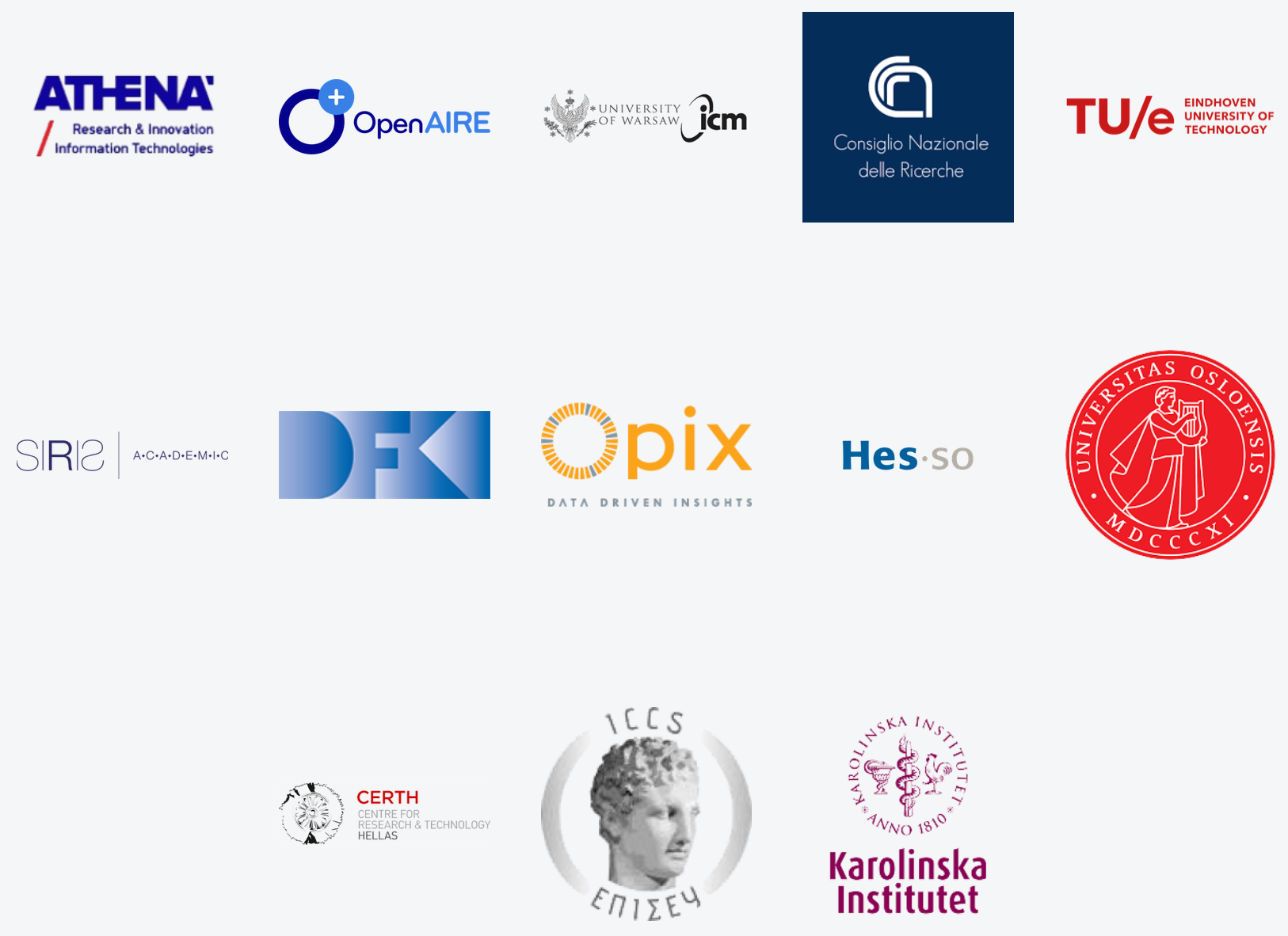 coordinator
Greece
Poland
Spain
The Netherlands
Italy
Germany
Norway
Switzerland
Sweden
Architecture
Pilot 1: Neuroscience
smart reproducibility assistance service
smart impact-based discovery service
trend identification
FoS extraction
research object link re-commentation
research object recogni-tion in text
Tier 2: Smart services
Pilot 2: Cancer re-search
multi-perspective im-pact analysis
impact propagation
article segmentation
citation context assisted reprod. assessment
Pilot 3: Transporta-tion research
data catalogue
KG creator
text miner
text fetcher
query engine
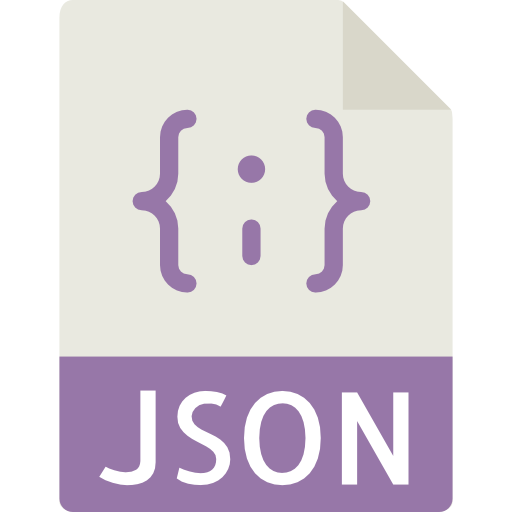 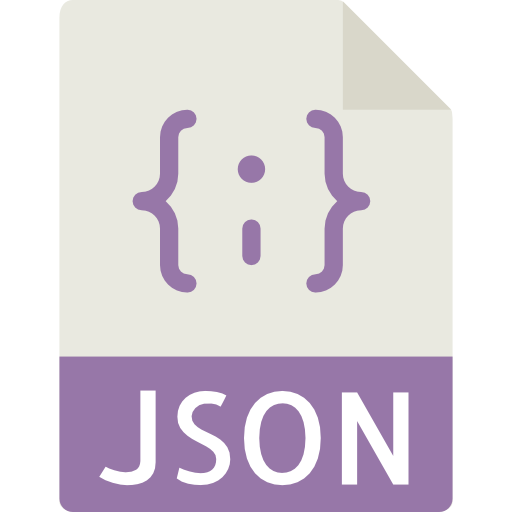 SKG interoperability layer
Pilot 4: Energy re-search
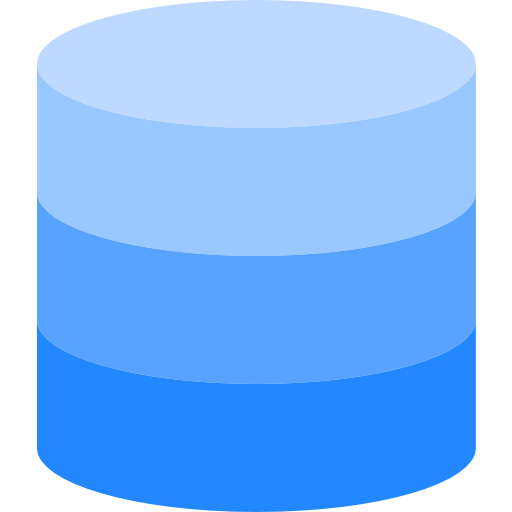 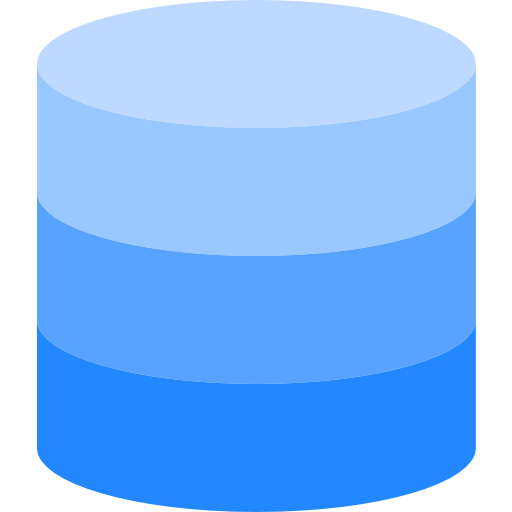 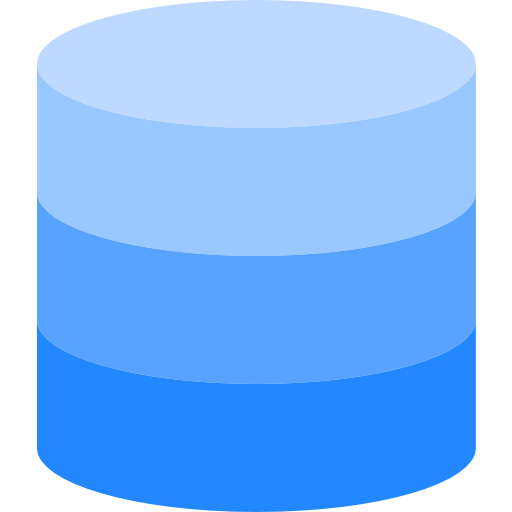 Tier 1: Scientific Lake
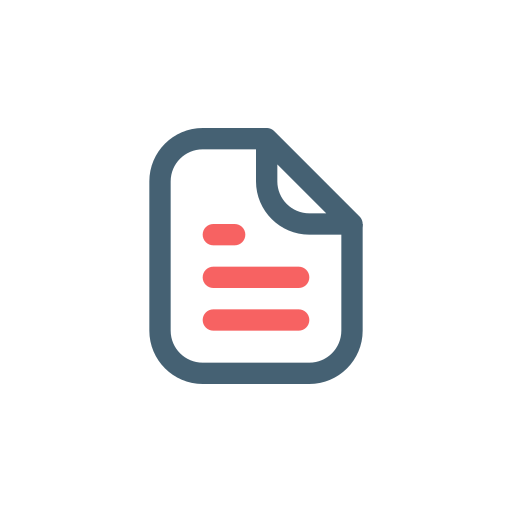 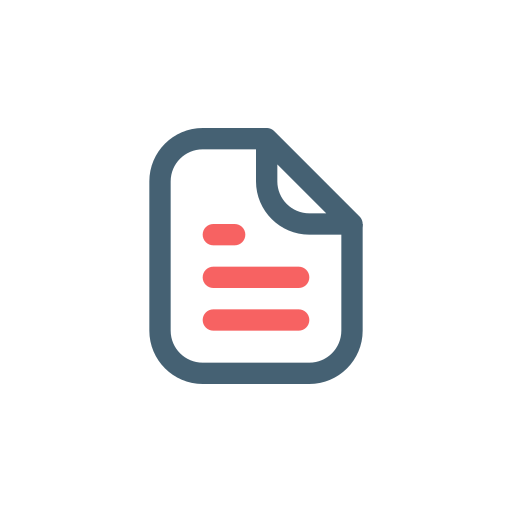 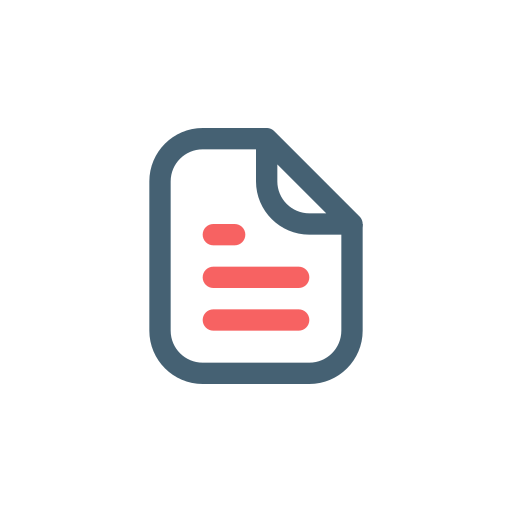 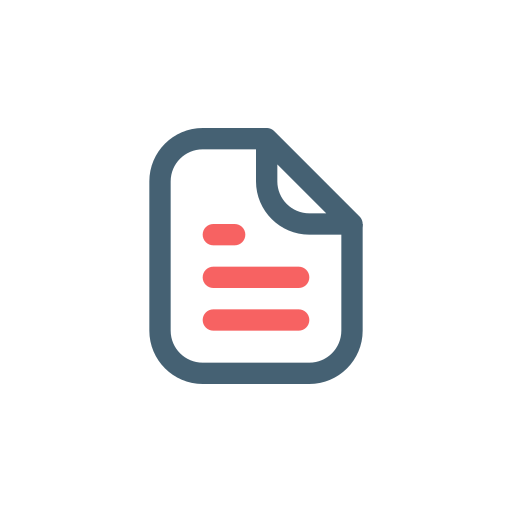 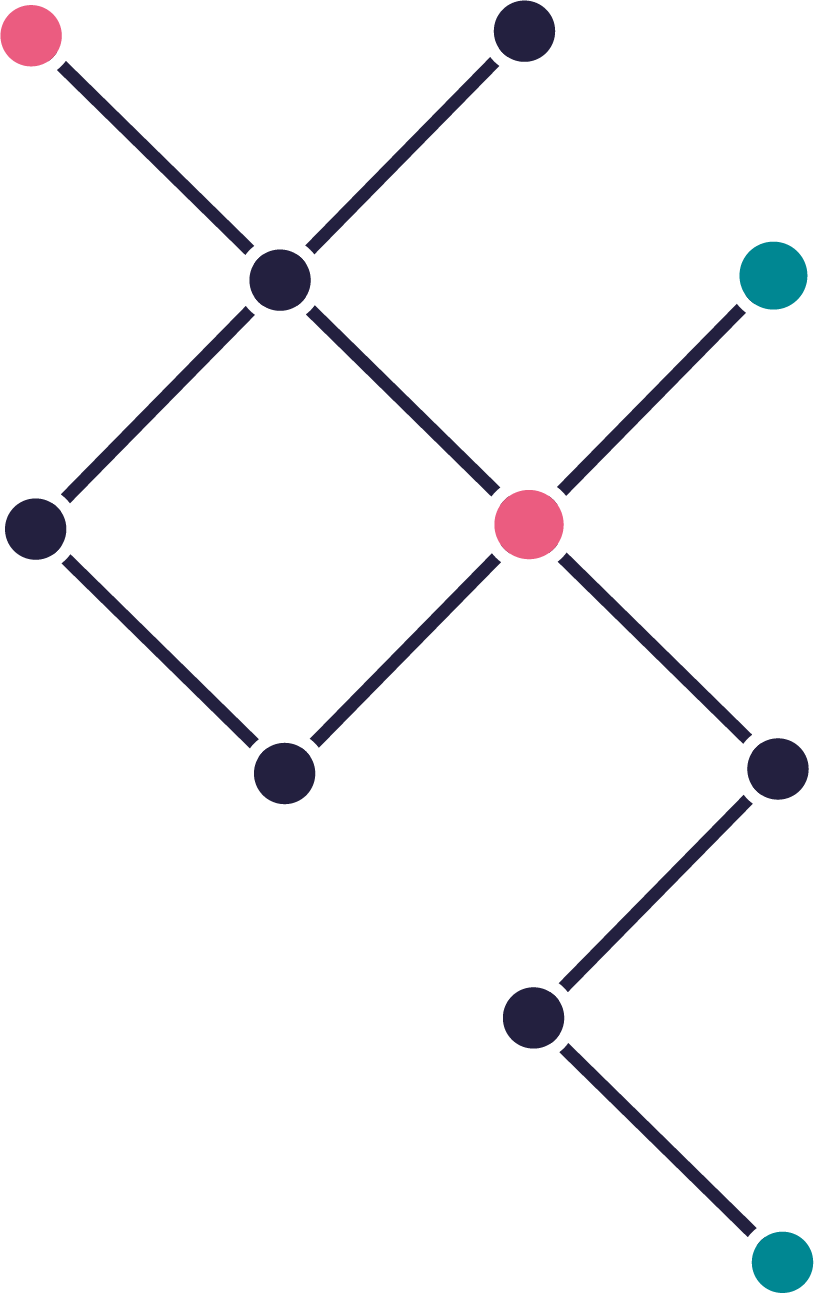 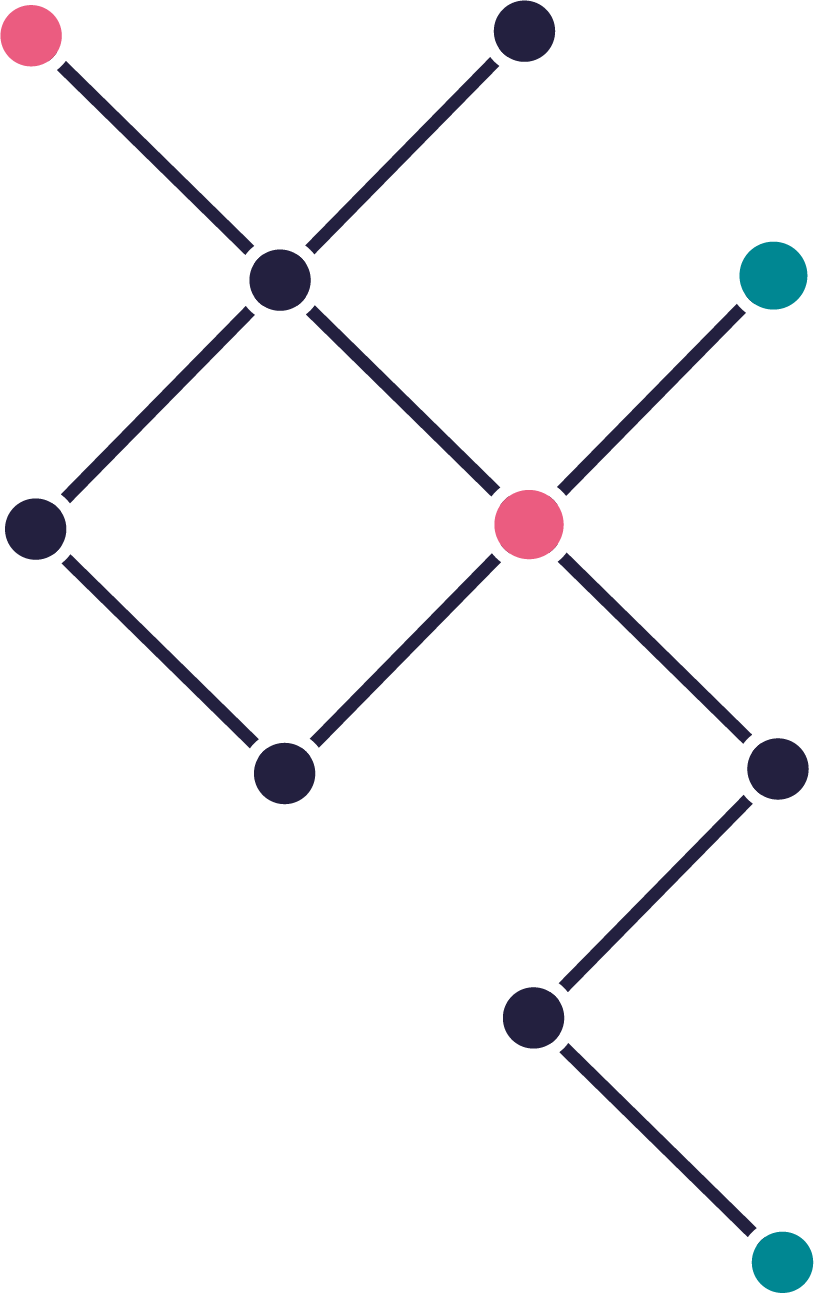 databases
scientific texts
SKGs
Relation to EOSC SRIA
More relevant action areas: 

Metadata & Ontologies 

EOSC Interoperability Framework
Collaborations
To investigate:
First contact with:
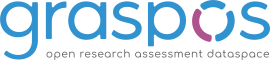 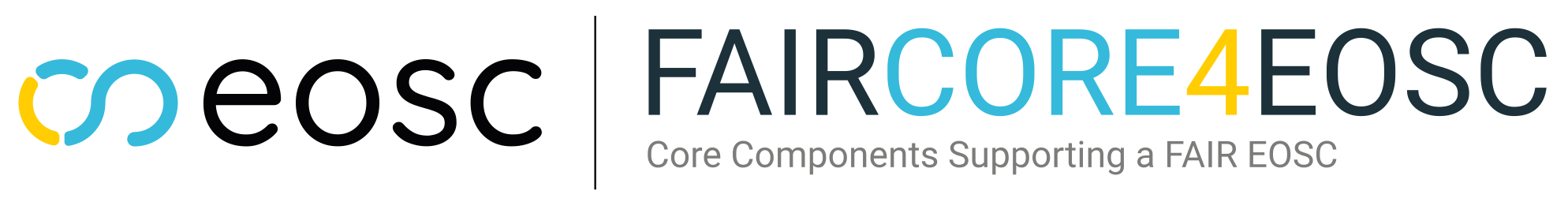 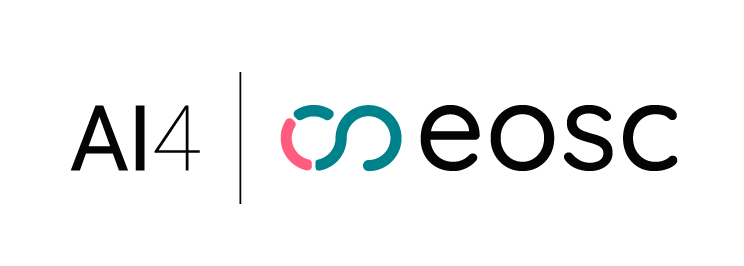 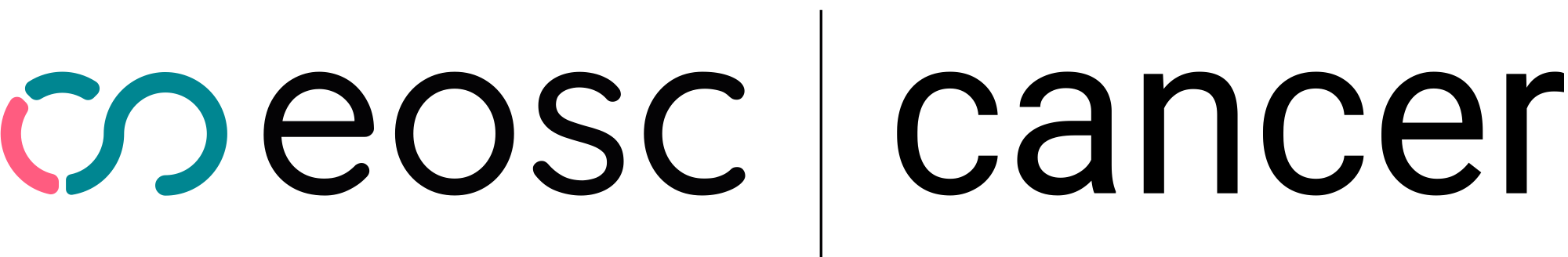 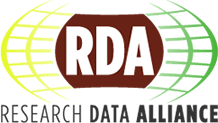 Thank you!
https://scilake.eu/
@SciLake_project
vergoulis@athenarc.gr